Sub-Gigahertz Arduino Shield
A
By: Alex Beck and Christopher Baldwin
Group 16
Fall 2020
Problem: There is a gap in the market for cheap, long range, and low power wireless communications.
Solution: Create an Arduino Shield that establishes wireless communications using signals with a frequency less than one gigahertz.
High Level Requirements
The arduino shield must be able to convert a 7-17 DC input voltage into 5 volts for the Arduino.
The arduino must be able to send and receive wireless signals from the remote and execute a pre-programed action upon receiving a signal from the remote.
The remote control must be able to send and receive wireless signals with frequencies lower than 1 gigahertz to the arduino shield.
Outline
Block Requirements
Overview
Part Breakdown
Assembly
Requirements and Verification Results
PCB
Design
Assembly
Improvements
Software
Instruction Set
Thread Breakdown
Screenshots
Future Plans
Conclusion
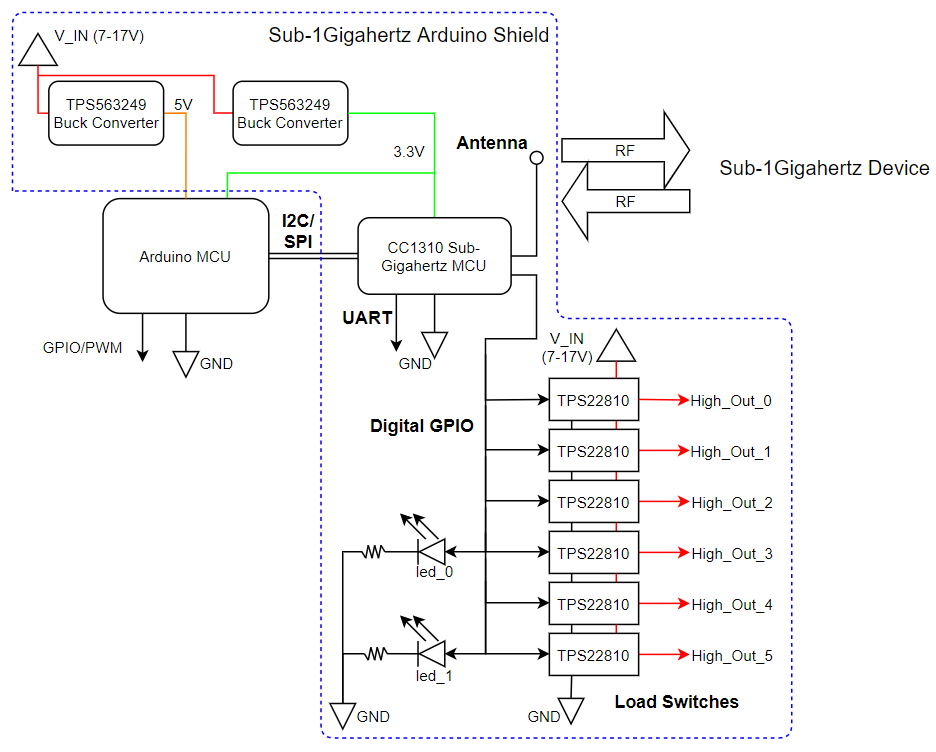 Block Diagram
Arduino
5V Buck Converter
3.3V Buck Converter
Sub-Gigahertz MCU
RF Antenna
Load Switches
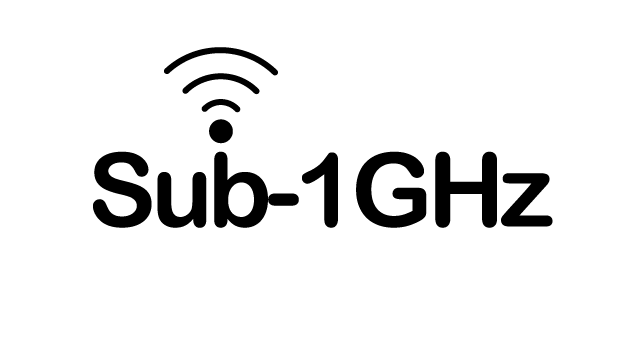 Design Choices
Sub-1Gigahertz vs Wifi, BLE, or Zigbee
Security, Power, and Range
MCU vs Transceiver
Buffering, 5V Tolerance, ADC, AES Encryption, and RF Translation
Buck vs Linear Regulator
Efficiency and Input Range
Load Switch vs Relay or Discrete Transistor
Space, Current Limiting, Quick Output Discharge, and Lower Parasitic Power
https://www.ti.com/wireless-connectivity/sub-1-ghz/overview.html
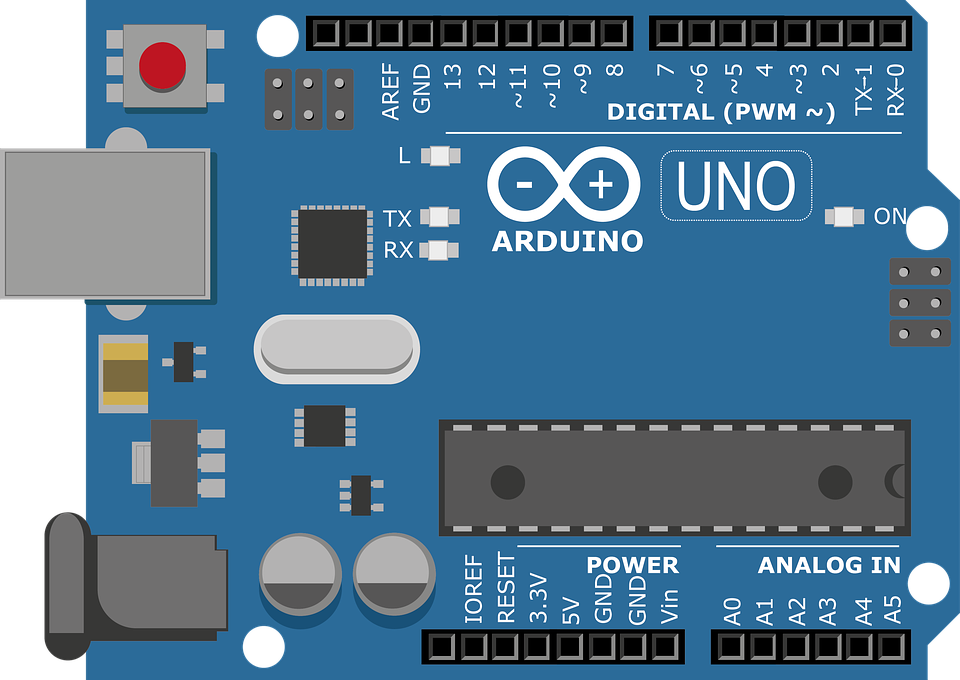 Arduino
Why:
Inexpensive and Open-Source
Library Support
Simple and free IDE
Features:
7-12 V Recommended Input 
5 V Digital Output
5 V Digital / Analog Input
SPI/I2C Native Support
https://pixabay.com/illustrations/arduino-arduino-uno-technology-2168193/
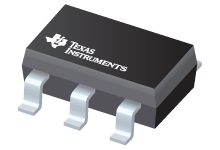 Buck Converter (TPS563249)
Reduces 7-17V input range to 3.3V and 5V rails
Features:
Vin (Min) (V)	4.5
Vin (Max) (V)	17
Vout (Min) (V)	0.6
Vout (Max) (V) 7
Iout (Max) (A)	3
Iq (Typ) (uA)	260
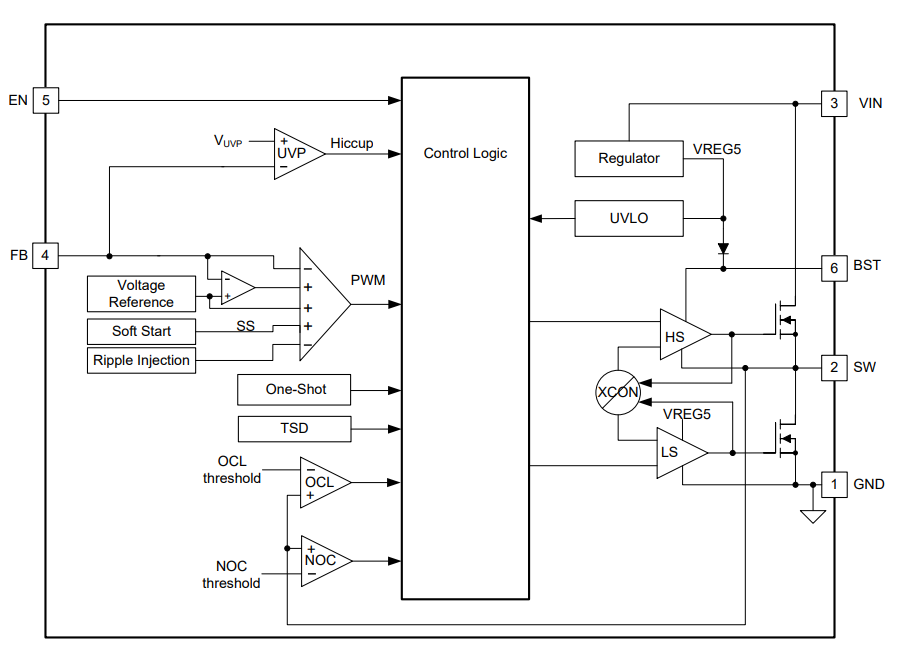 https://www.ti.com/lit/ds/symlink/tps563249.pdf?ts=1607113179584&ref_url=https%253A%252F%252Fwww.ti.com%252Fproduct%252FTPS563249
5 Volt Buck Converter Schematic
Allows for more efficient conversion of power from 7-17V to 5V for the Arduino with high current capability
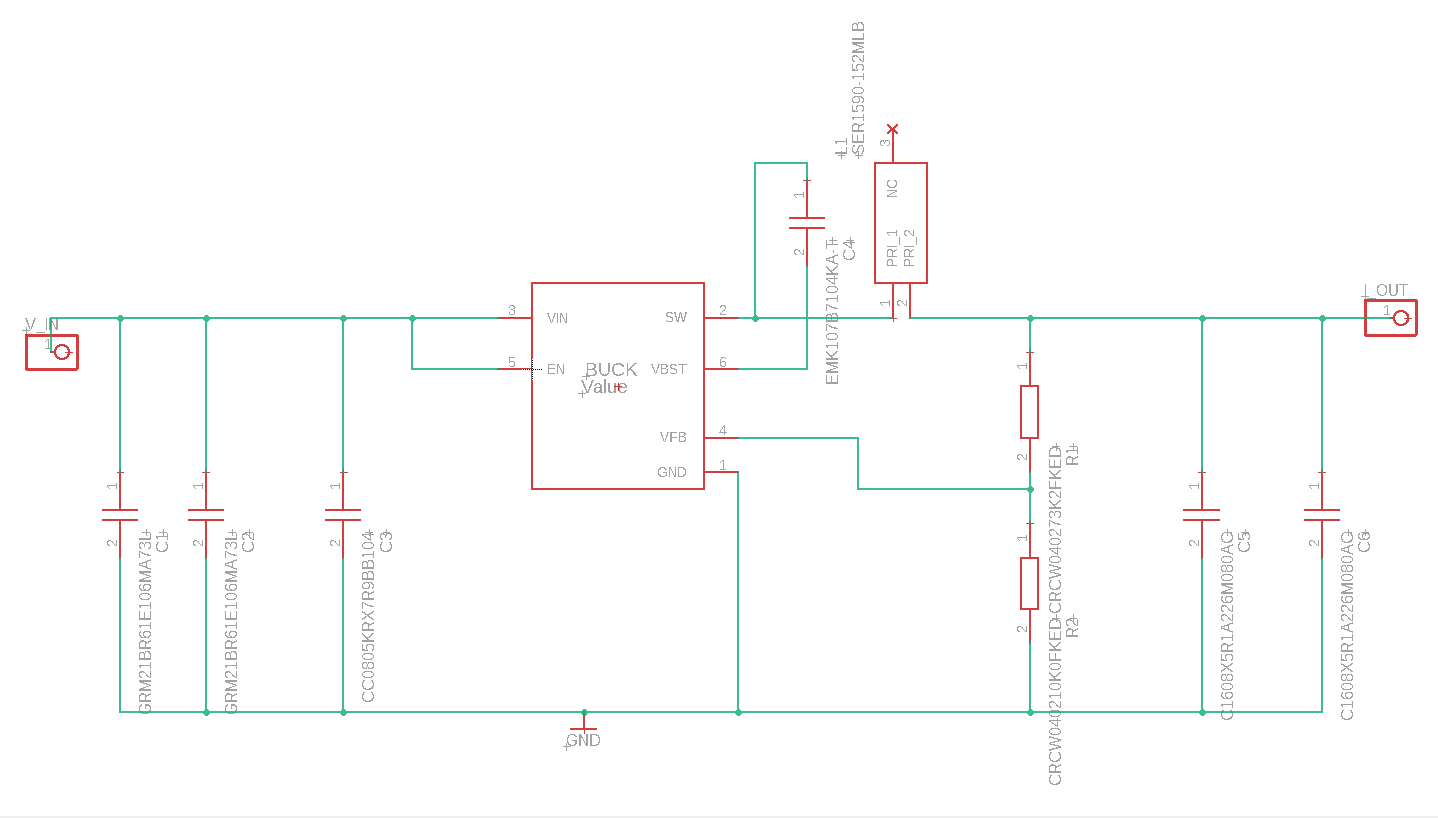 Feedforward Capacitor
Inductor
Voltage Output
Voltage Input
Output Capacitors
Input Capacitors
TPS563249
Feedback Resistors
3.3 Volt Buck Converter Schematic
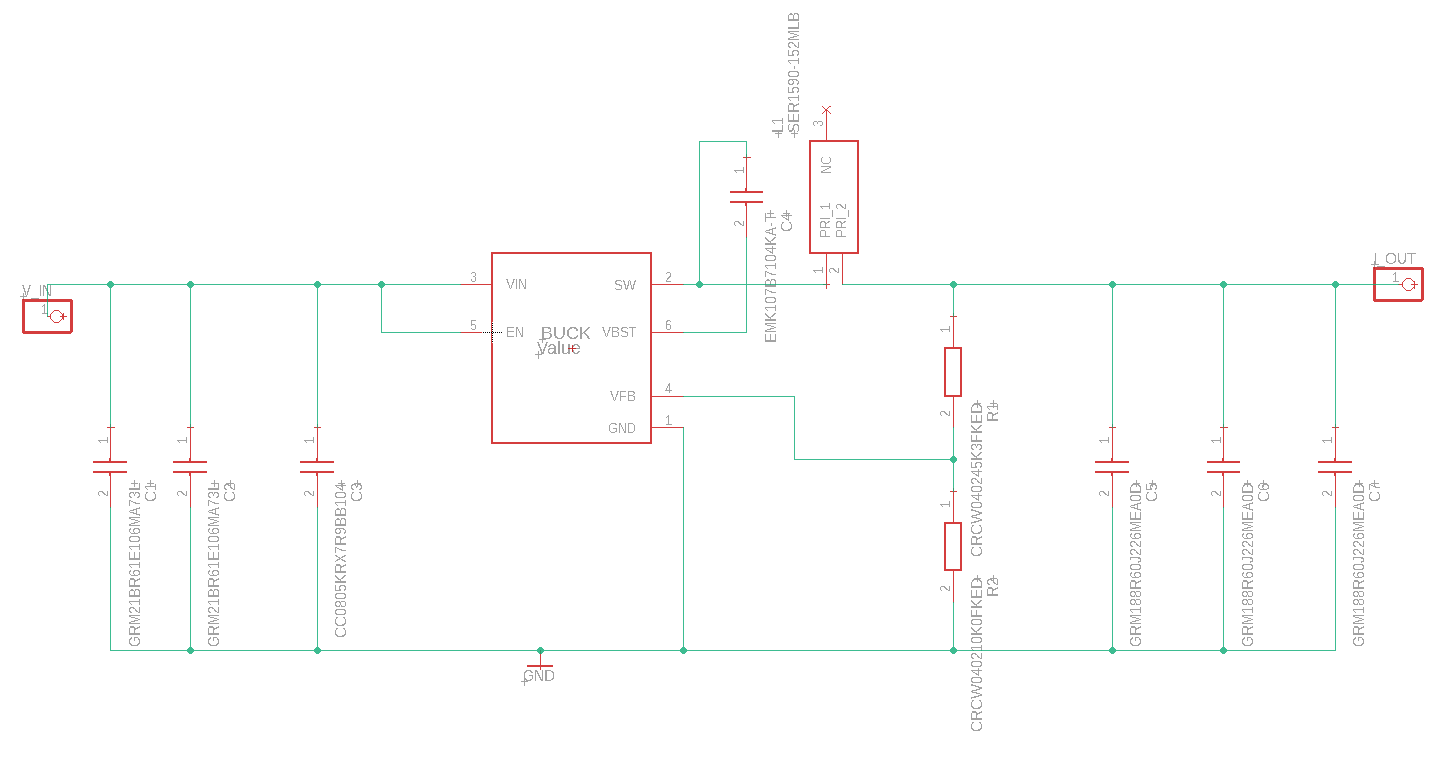 Allows for more efficient conversion of power from 7-17V to 3.3V for the Shield with high current capability
Voltage Output
Feedforward Capacitor
Inductor
Voltage Input
Output Capacitors
Input Capacitors
TPS563249
Feedback Resistors
Buck Converters
Requirements:
Provides voltage within ±5% of the goal from a 7-17 input voltage.
Must remain below maximum operating temperature of all devices (-40 °C , 125 °C).
Efficiency must be 80% or higher.
Verification:
Measure the output voltage with a multimeter.
(Next Slide)
Check the temperature of all devices with an IR thermometer.
Below 60 °C
Measure the input and output current and voltage to calculate efficiency.
88.15% (90% predicted)
5 Volt Buck Converter Output:
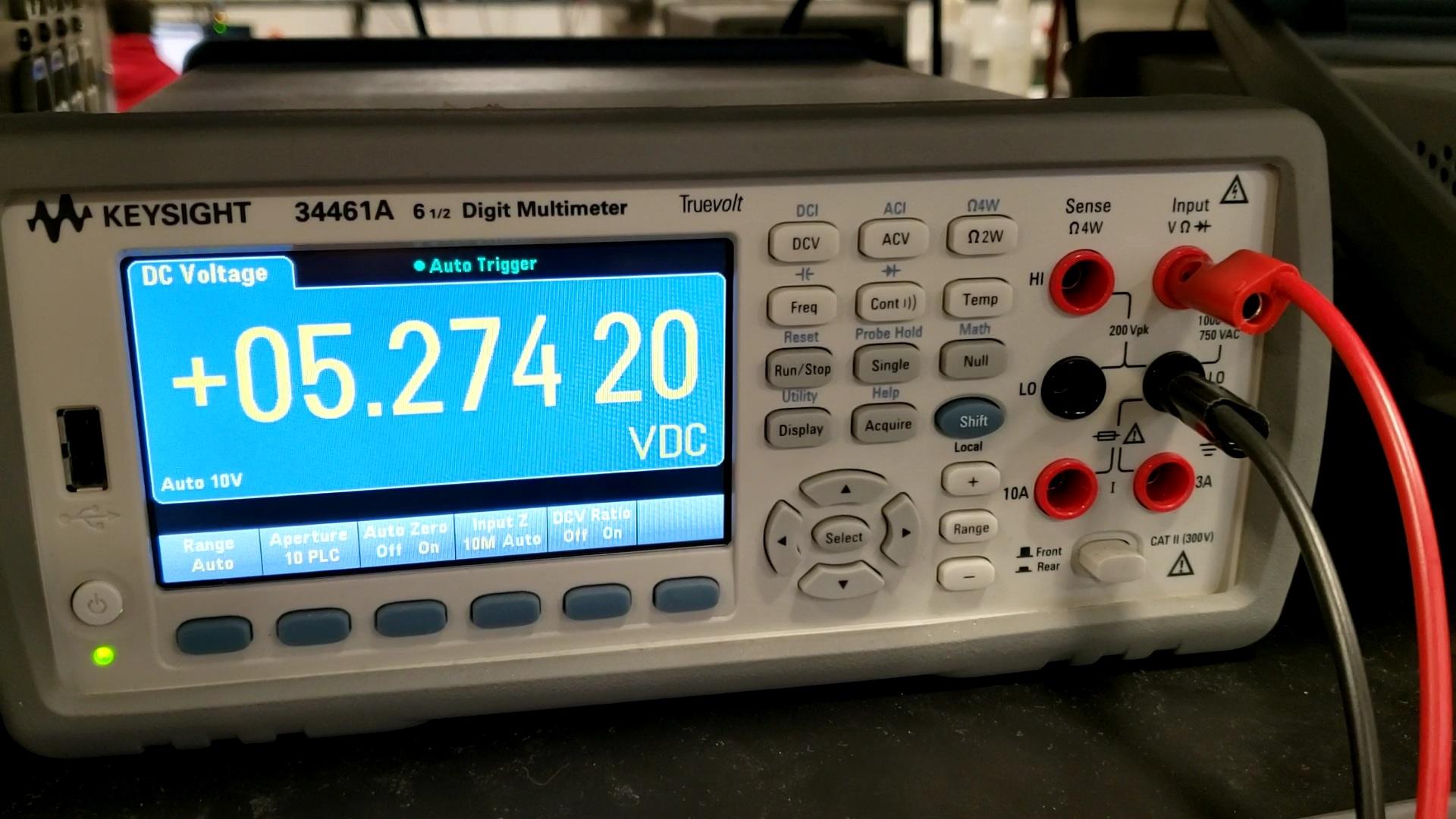 *No Load
3.3 Volt Buck Converter Output:
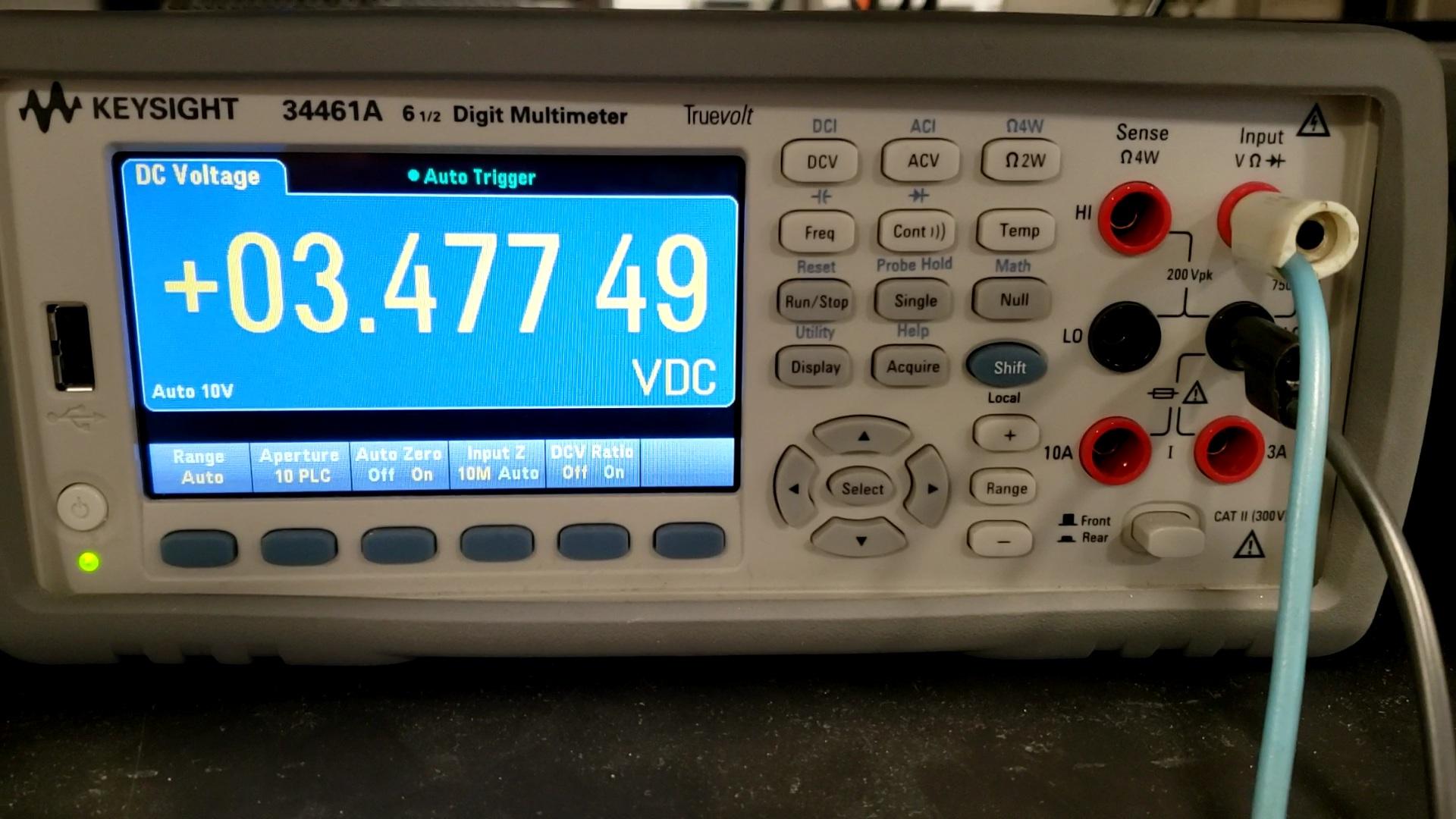 *No Load
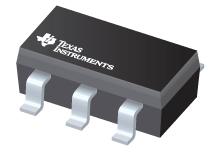 Load Switches (TPS22810)
Allows MCU to output at the same voltage as the input voltage
Features:
Vin (Max) (V)	18
Imax (A)	3
Ron (Typ) (mOhm)	79
Shutdown current (ISD) (Typ) (uA) 0.5
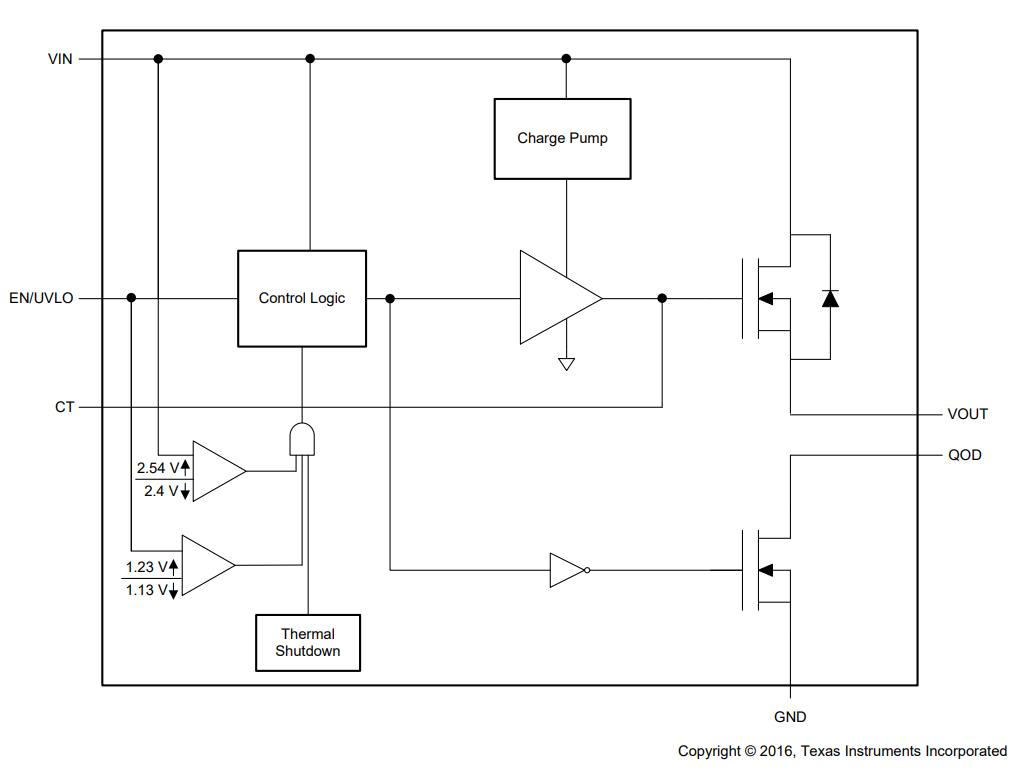 https://www.ti.com/lit/ds/symlink/tps22810.pdf?ts=1607101911679&ref_url=https%253A%252F%252Fwww.ti.com%252Fproduct%252FTPS22810
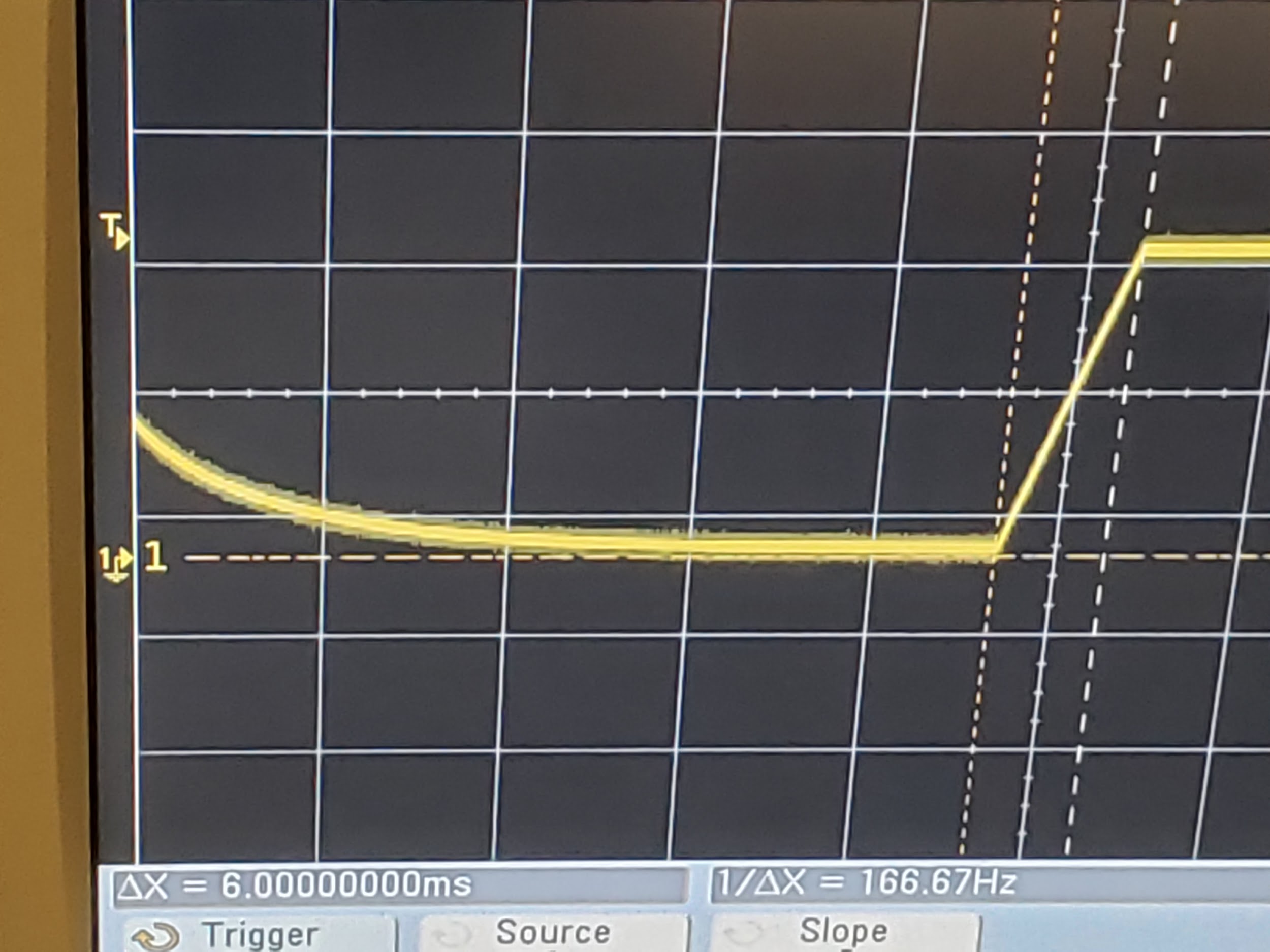 Load Switches
3.3 V Input
12 V Output
6 ms Rise Time
25 ms Fall Time (no quick output discharge)
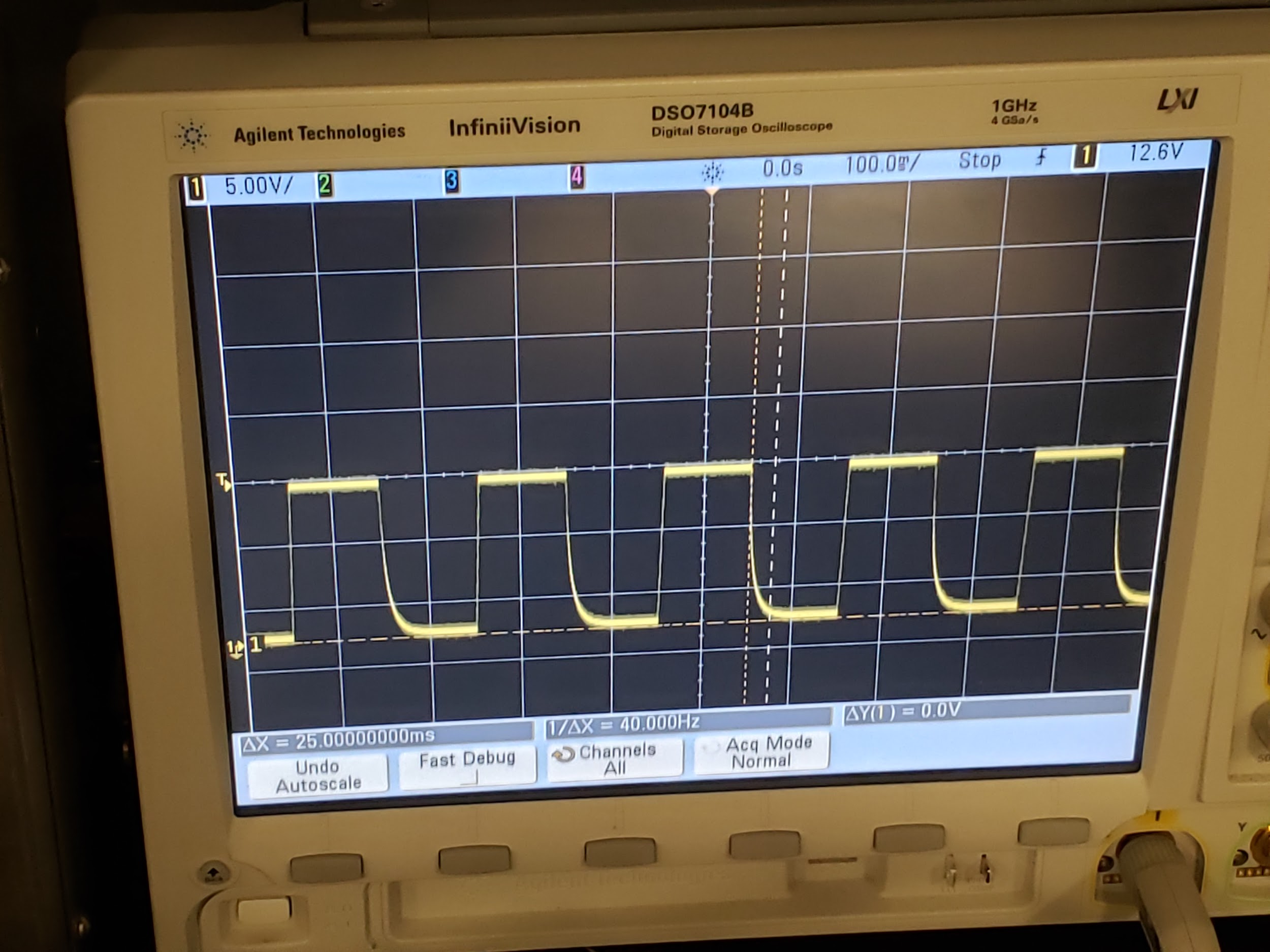 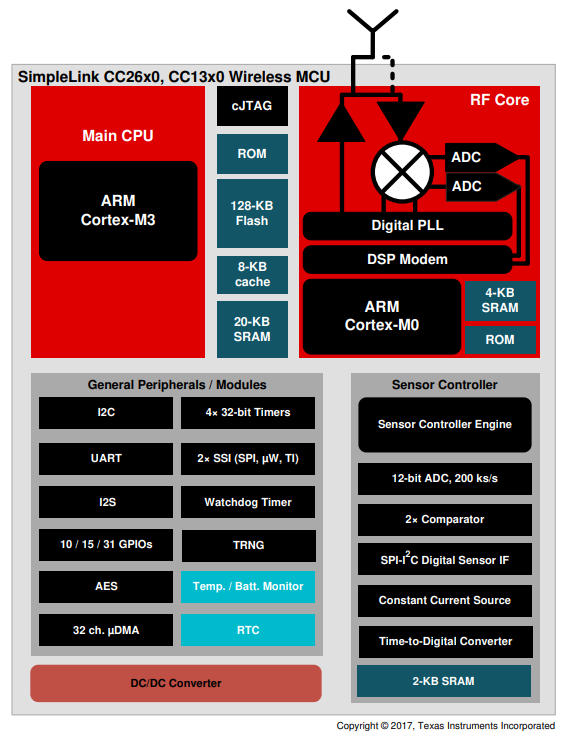 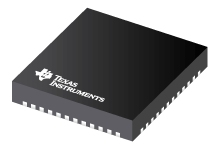 MCU (CC1310)
Handles RF Communication and Triggers Load Switches
Features:
TX power (Max) (dBm)	15
Arm® Cortex®-M3 CPU
1 SPI, 1 I2C, 1 UART, 12-bit ADC 8-channel, 2 comparators, 4 timers, 8-bit DAC
Sensitivity (best) (dBm)	-124
15 GPIO Pins
https://www.ti.com/lit/ug/swcu117i/swcu117i.pdf?ts=1607097234694&ref_url=https%253A%252F%252Fwww.ti.com%252Fproduct%252FCC2640
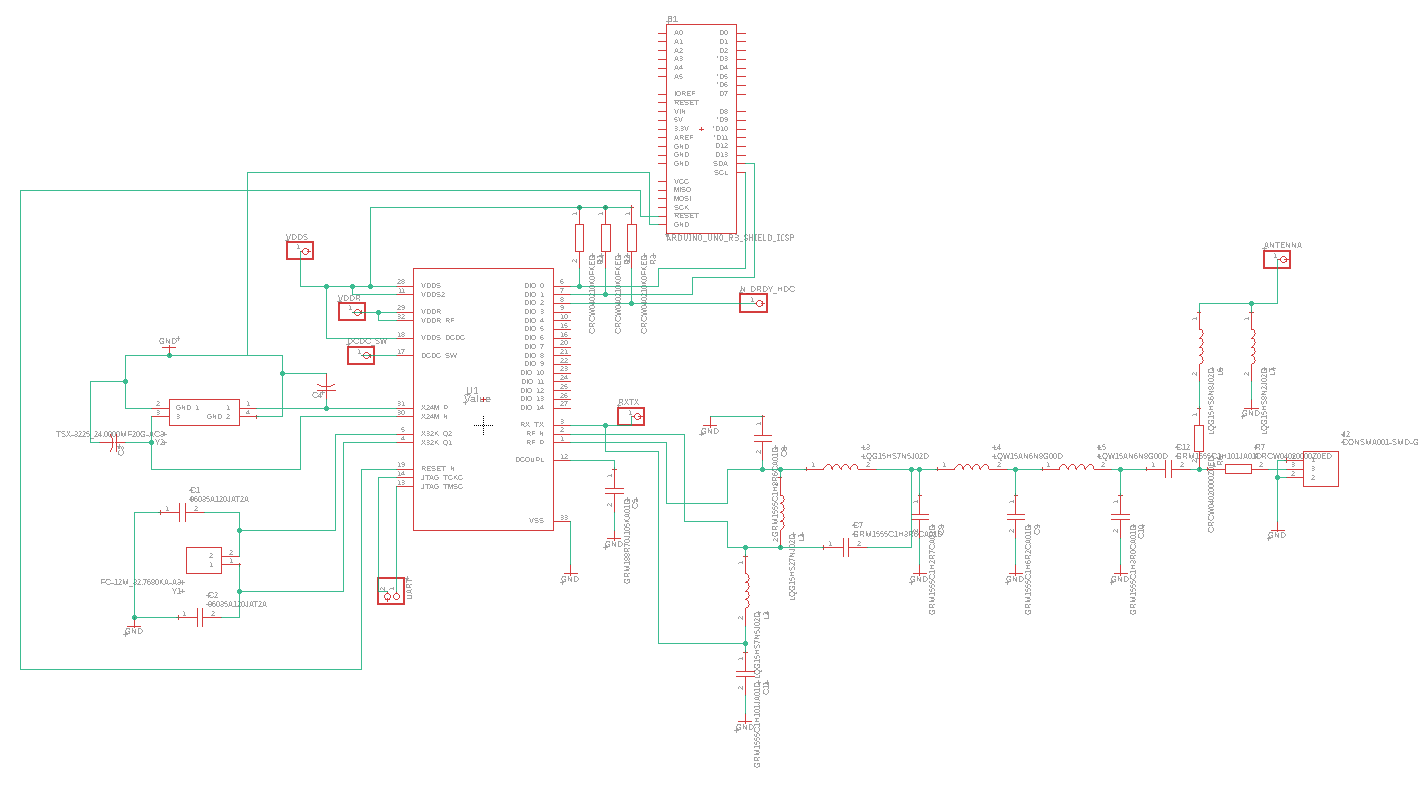 MCU
Shield Schematic Pins
SPI
24 MHz Oscillator
Filter & Antenna
32 KHz Oscillator
Putting Them All Together
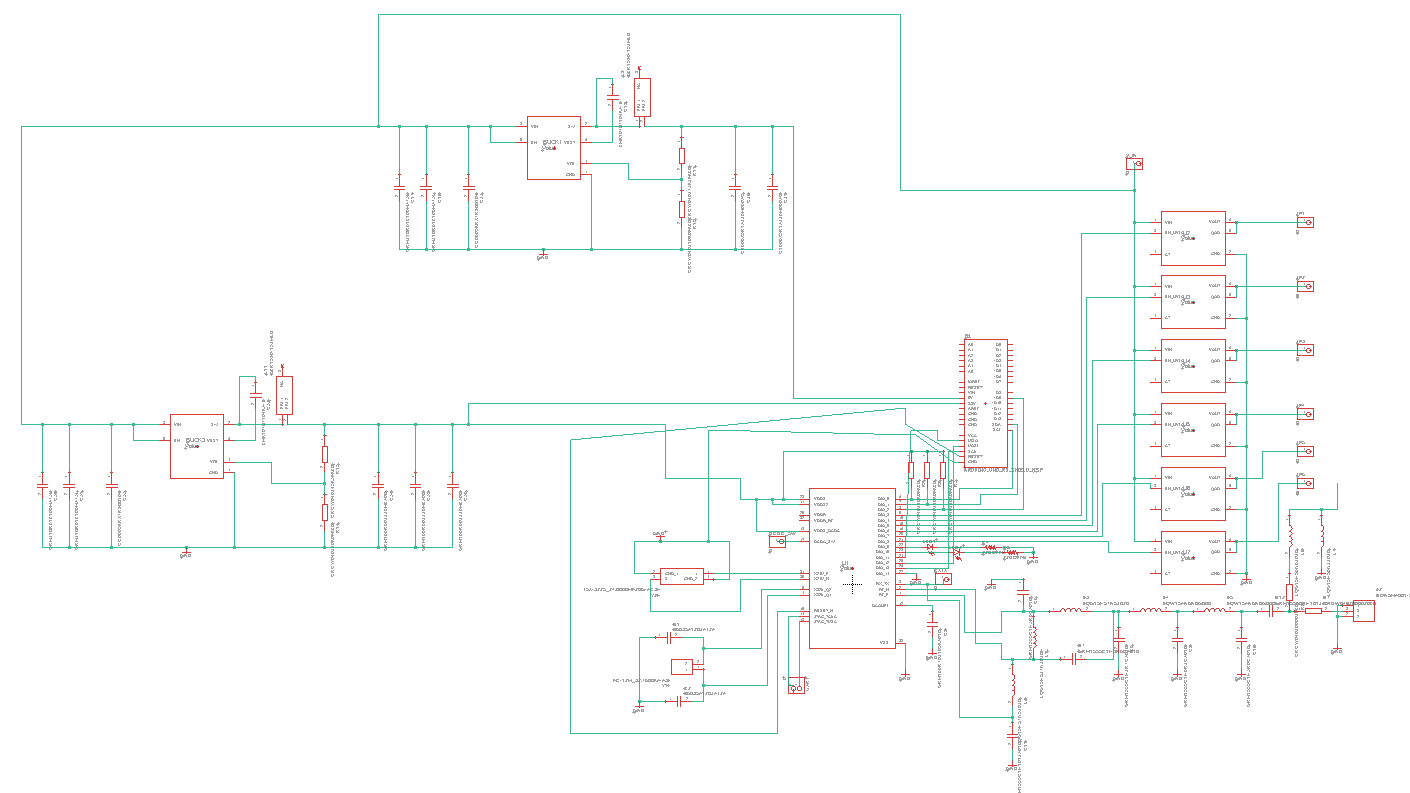 Load Switches
Buck Converter
Arduino
Buck Converter
MCU
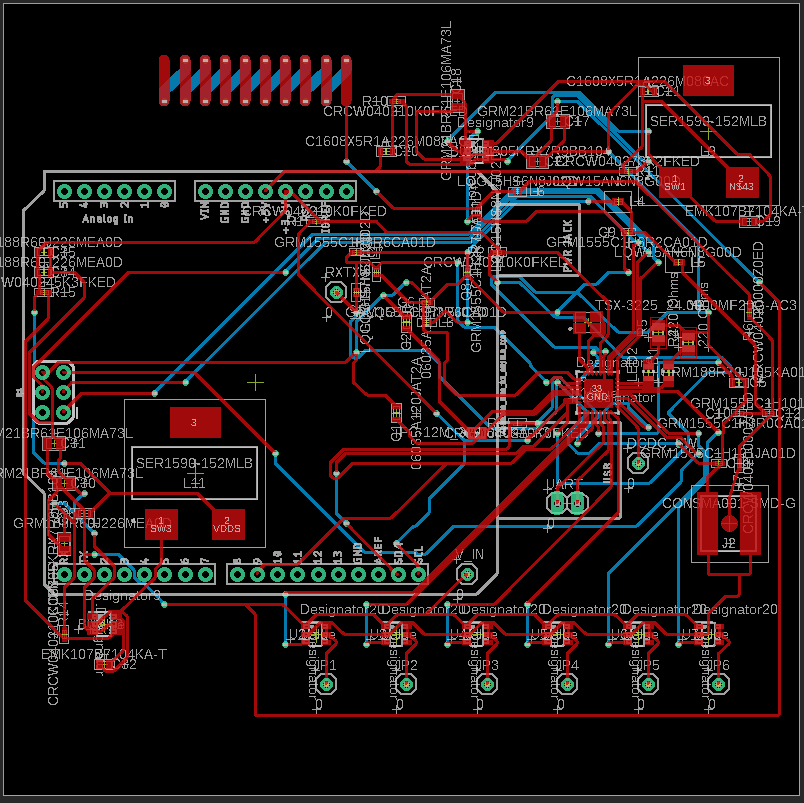 Final PCB Design
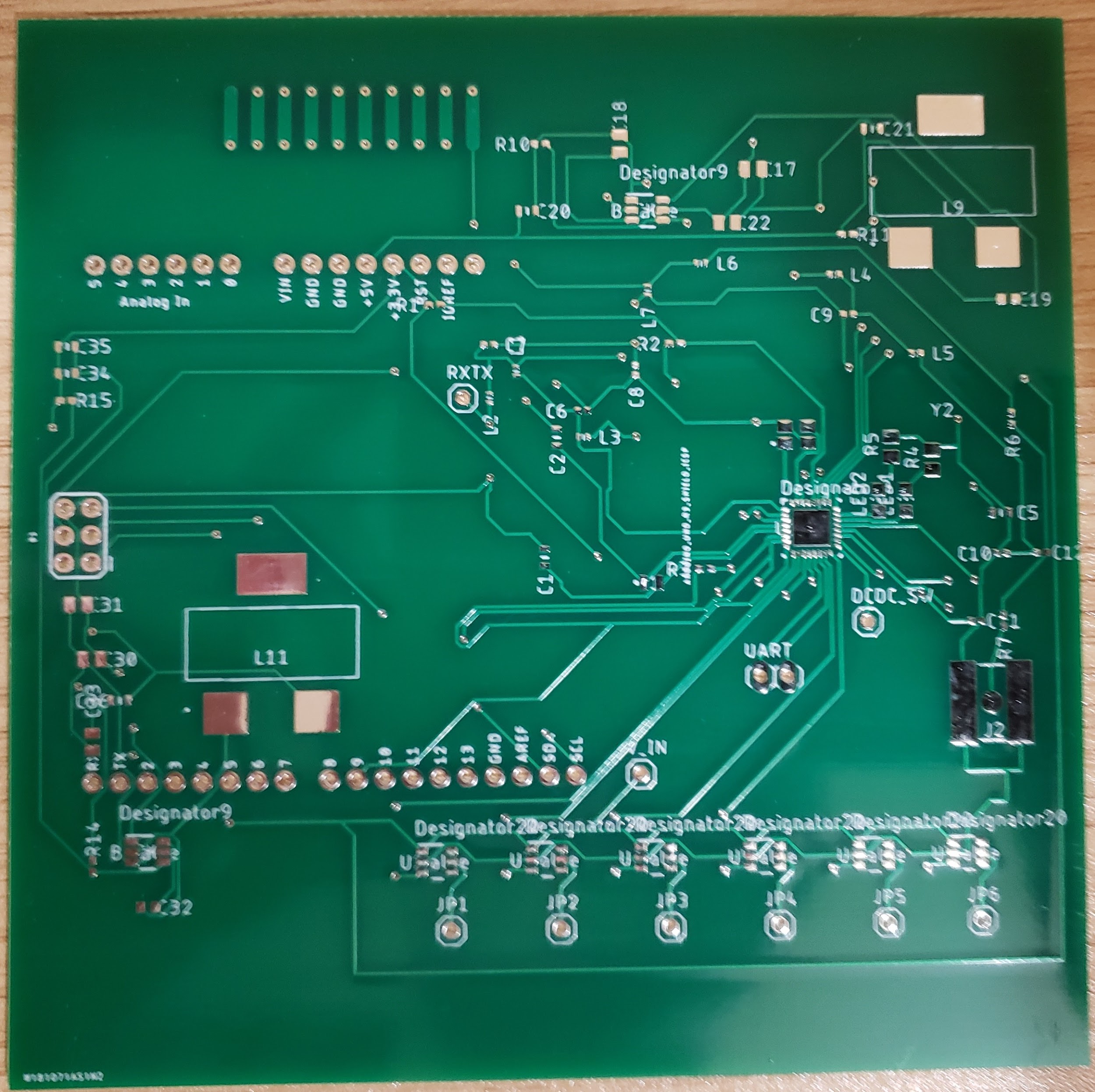 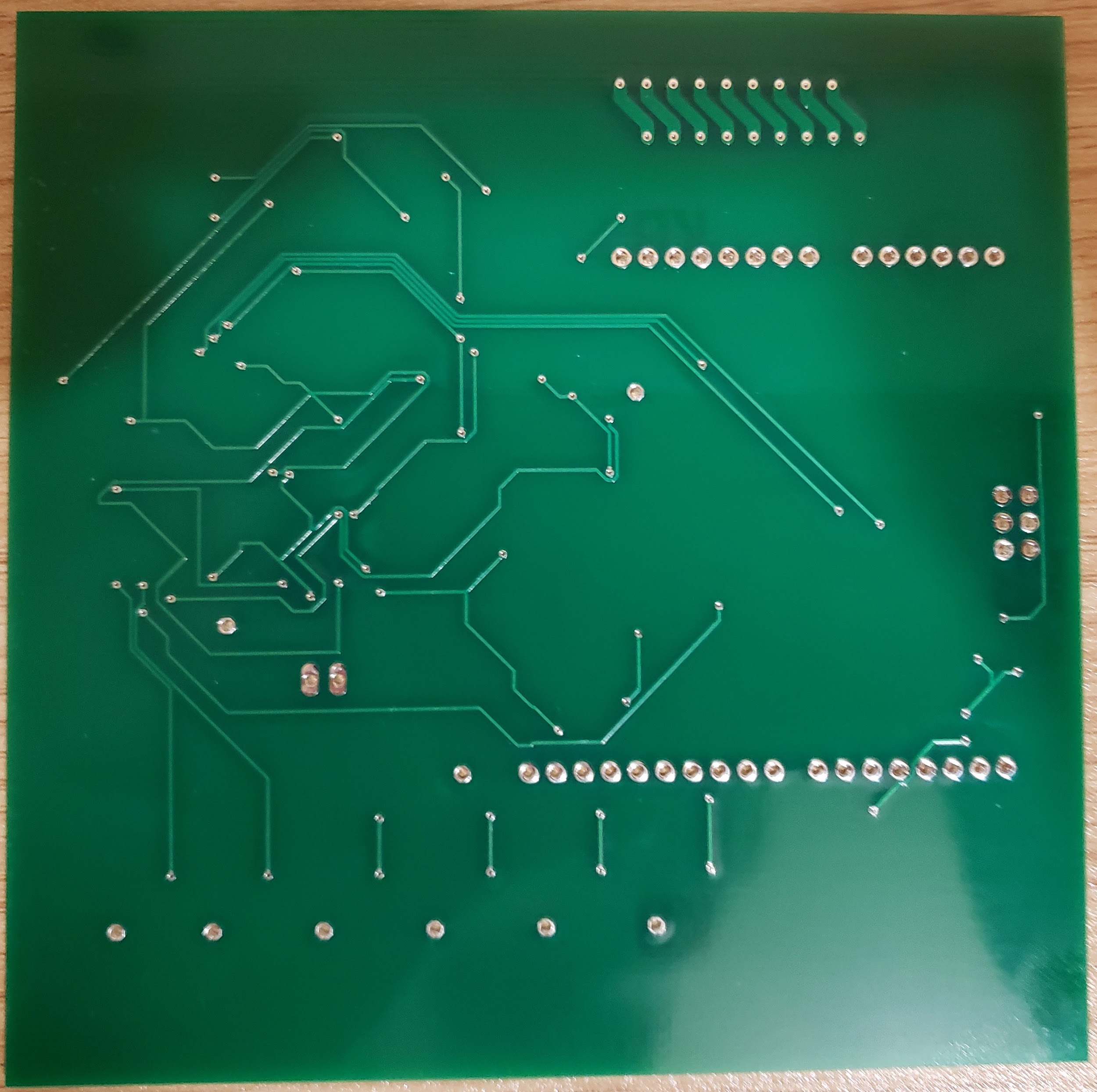 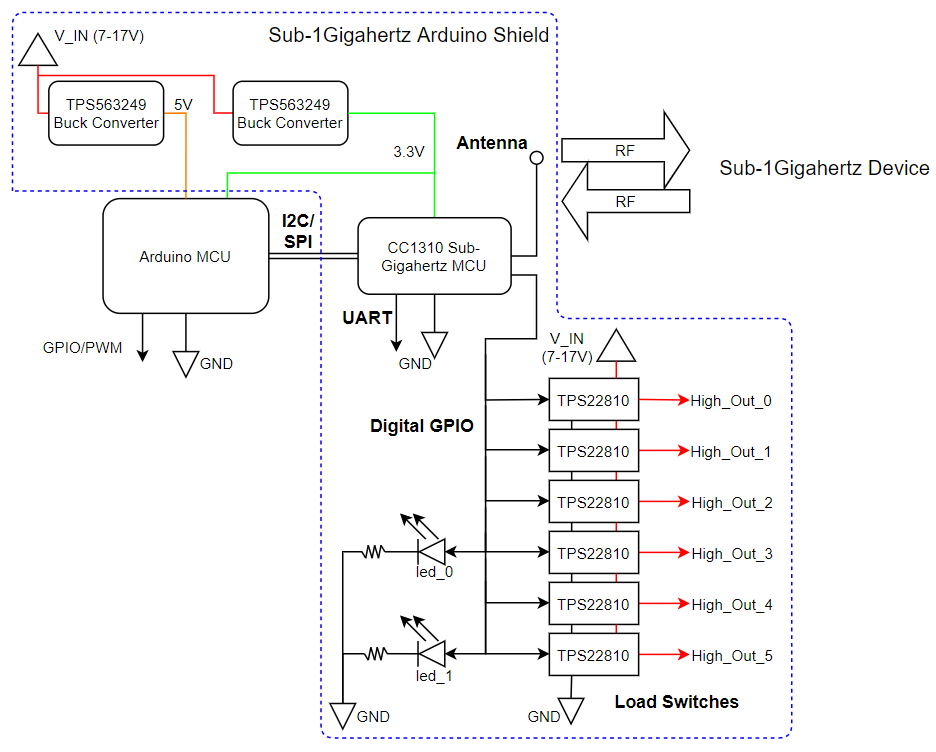 Block Diagram
Arduino
5V Buck Converter
3.3V Buck Converter
Sub-Gigahertz MCU
RF Antenna
Load Switches
Issues During Implementation
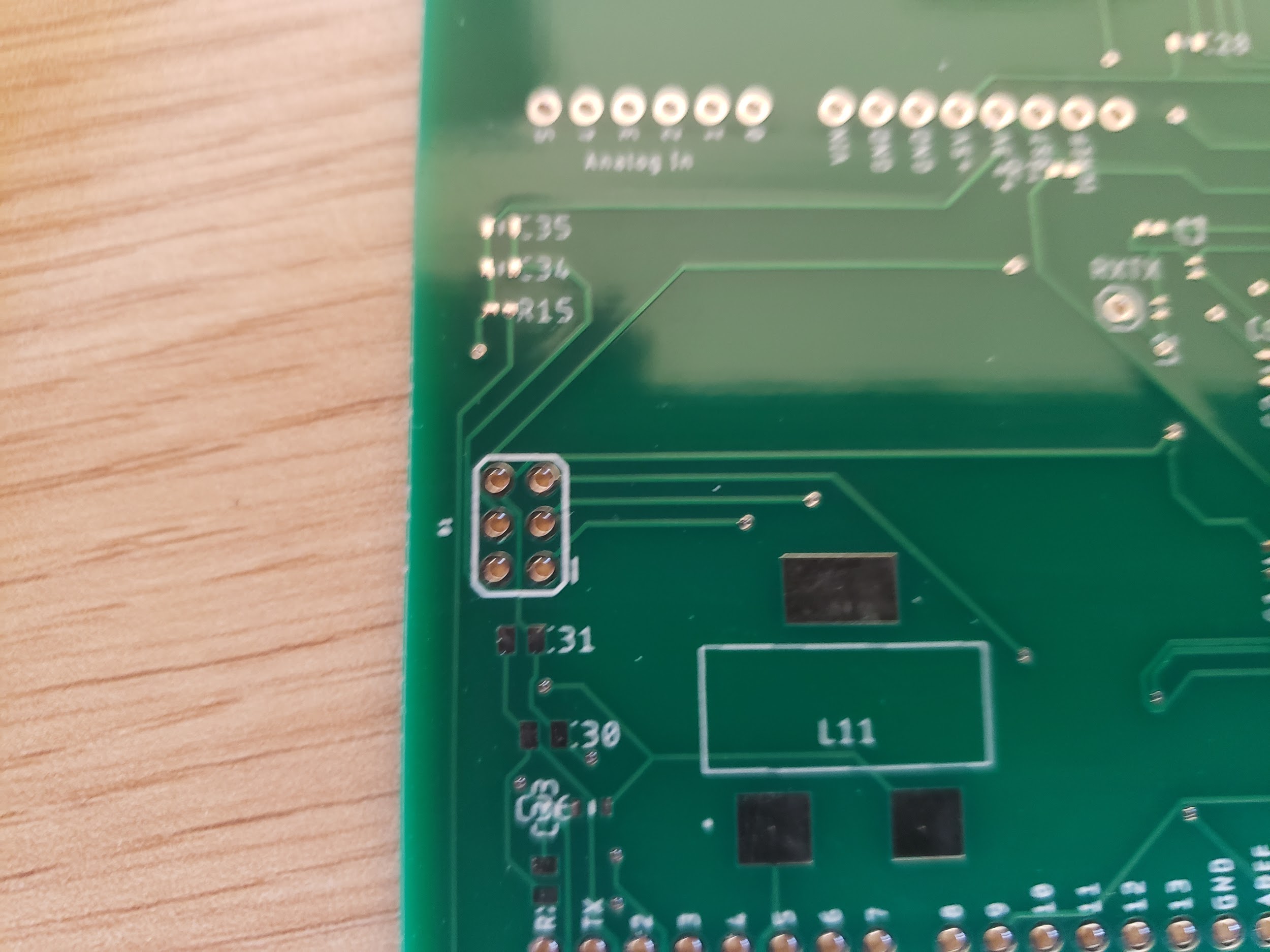 Pin headers for the Arduino were too small for ICSP (SPI)
Used wires as a substitute.
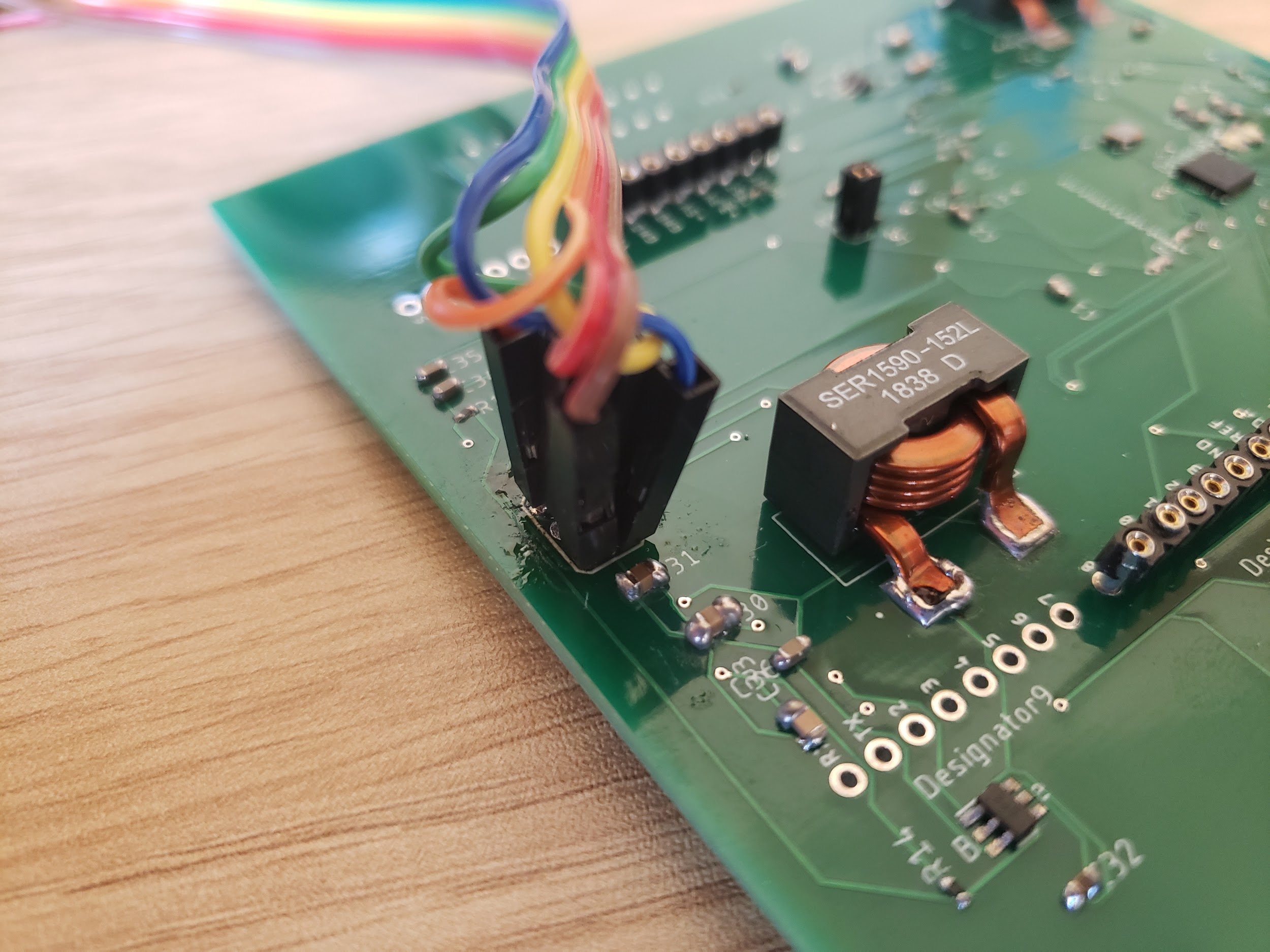 Future Implementation Improvements
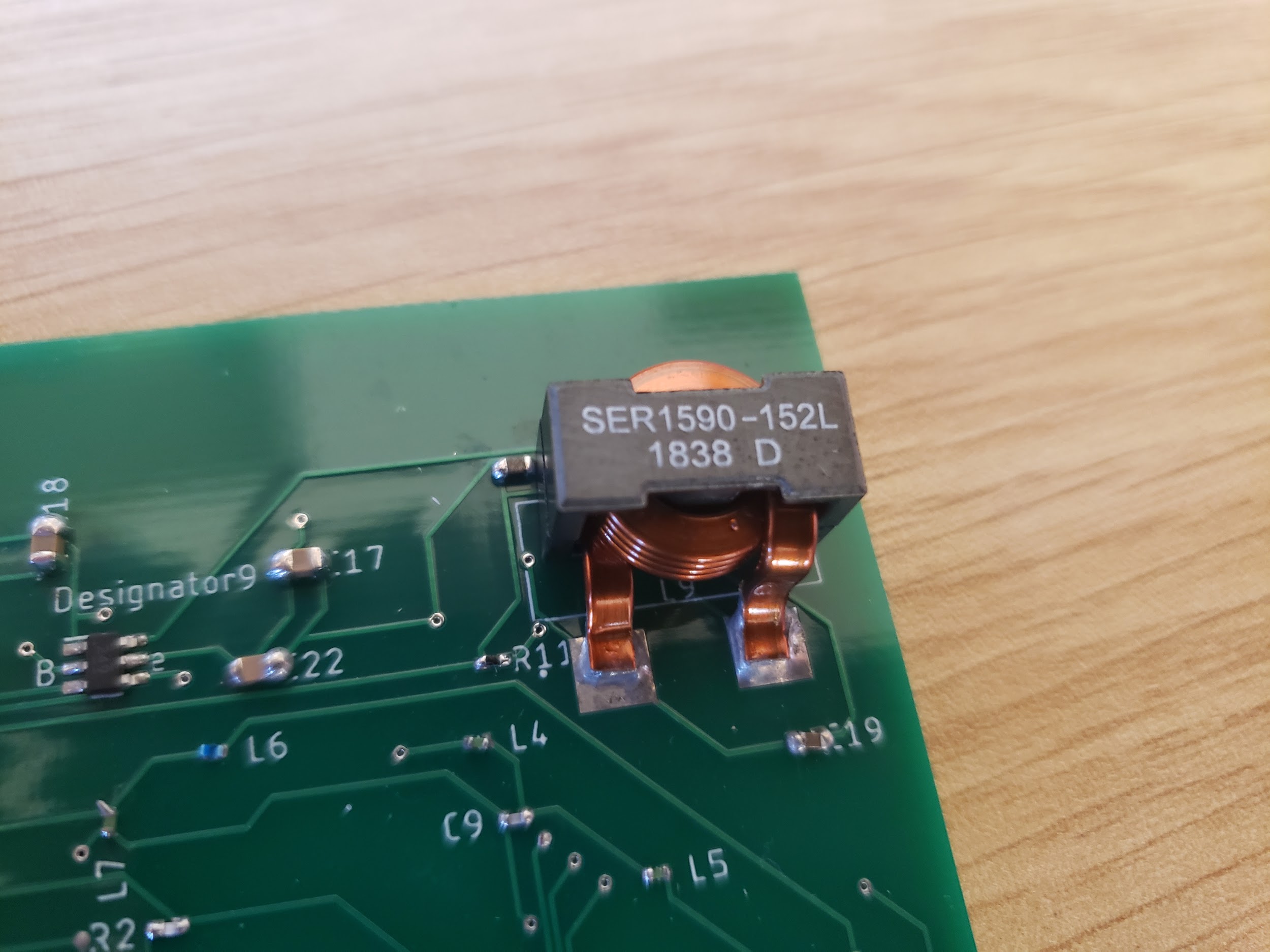 Capacitor 21 was extremely close to the inductor.
This made soldering the capacitor very difficult.
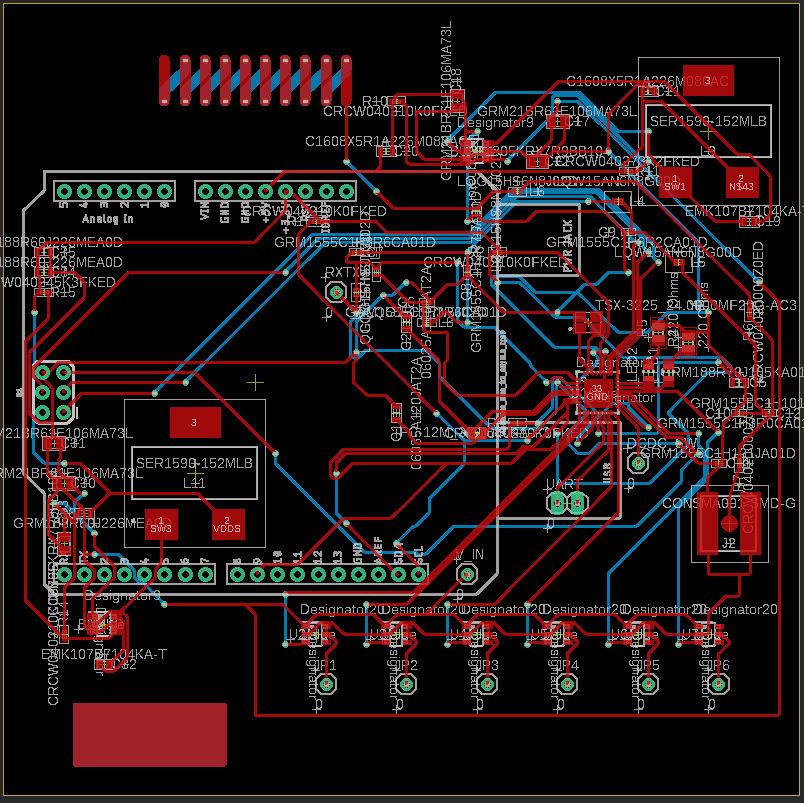 Soldering on the MCU
Needed to use the heat gun.
Initially tried 300 degrees Celsius.
Ended up using 450 degrees Celsius.
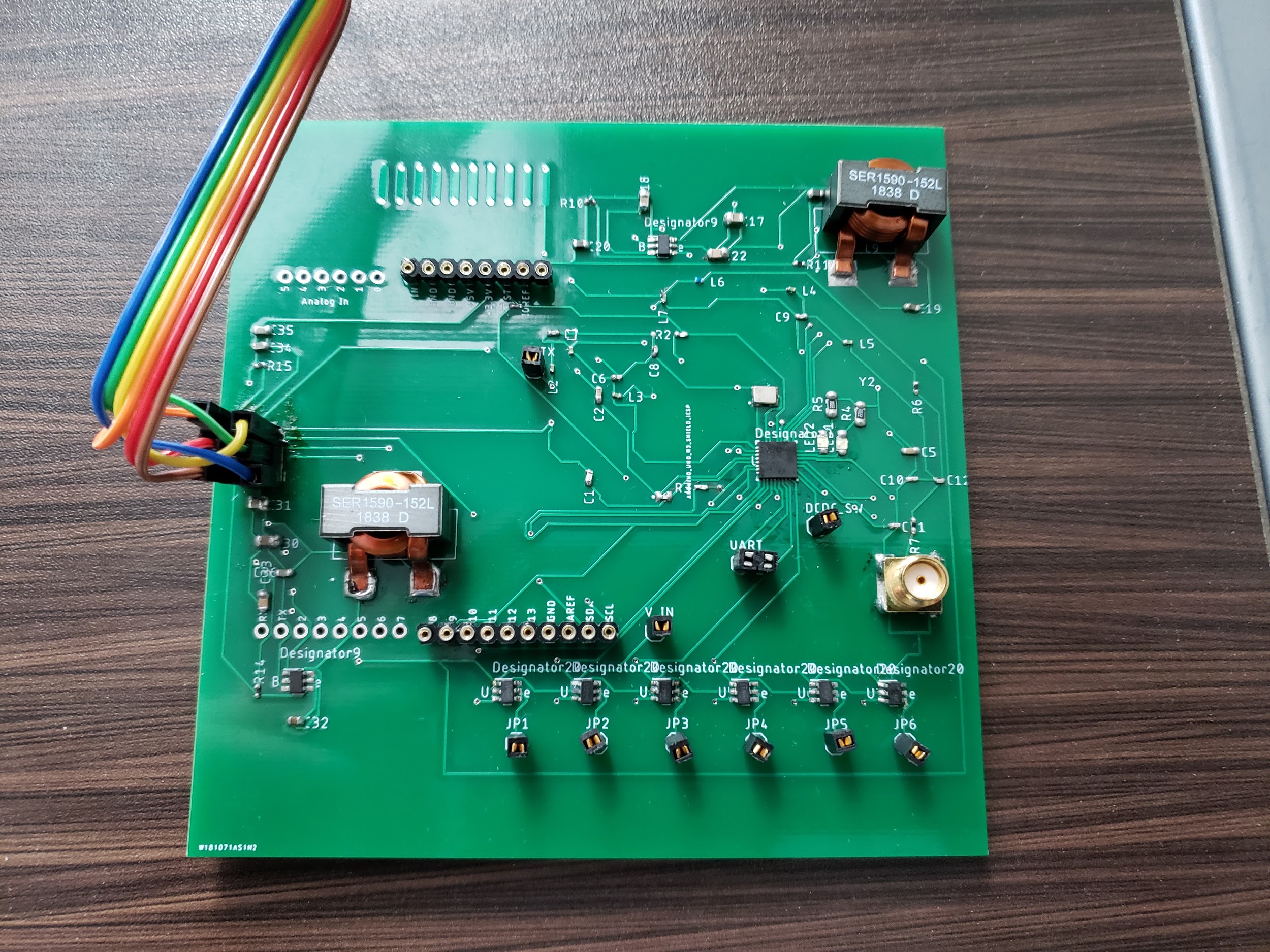 PCB Post Soldering
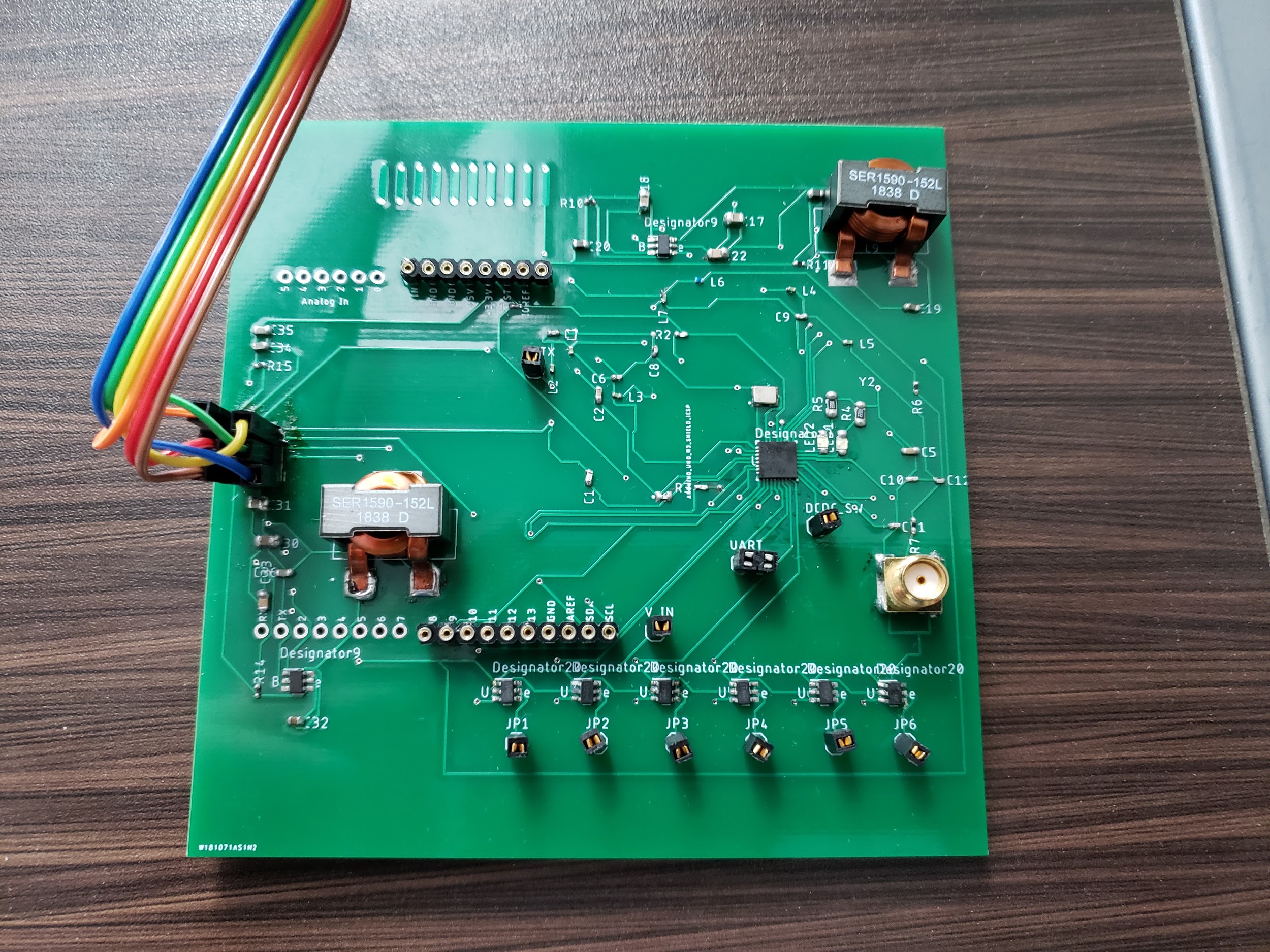 Sub-Gigahertz Shield Instruction Breakdown
ACK
Shield sends token 0xA5 to ensure shield is initialized and ready
GET_STATUS
Shield send bitwise status
GET_GPIO
Returns the status of the GPIO on the next transaction
SET_GPIO
Sets the GPIO of the given index to the given value
GET_RF
Sets up the next transaction to read RF
GET_RF_BUF
Reads the RF buffer when following a GET_RF call
SEND_RF
Sets the length of the SEND_RF_BUF call
SEND_RF_BUF
Sends the buffer to be sent over RF
Arduino Software Breakdown
Polls shield for status
Executes on status change
Supports two digital interrupts for local inputs
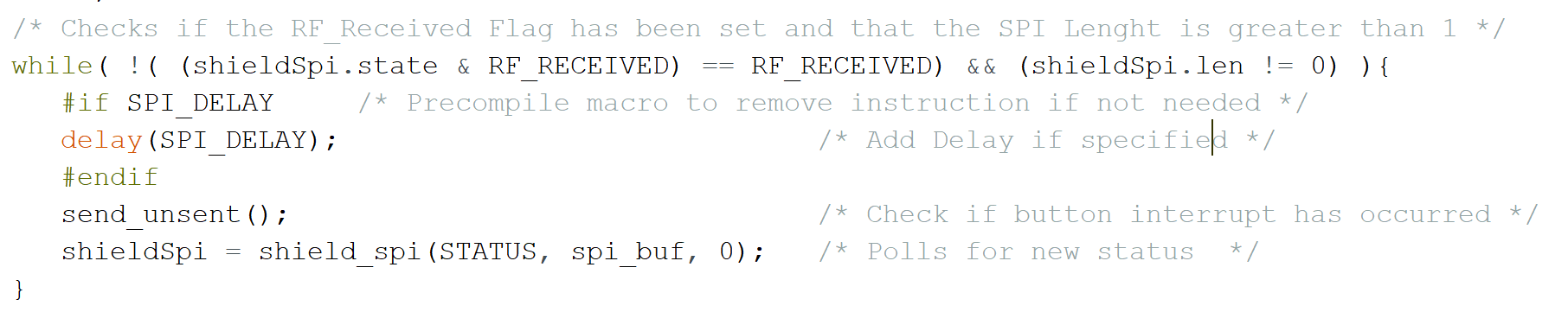 [Speaker Notes: The software works by polling the shield for status changes. Upon a change it may read the RF, execute a response and return to checking the status. Currently the software supports two digital interrupts to signal local inputs.]
Definitions and Opcodes/Status
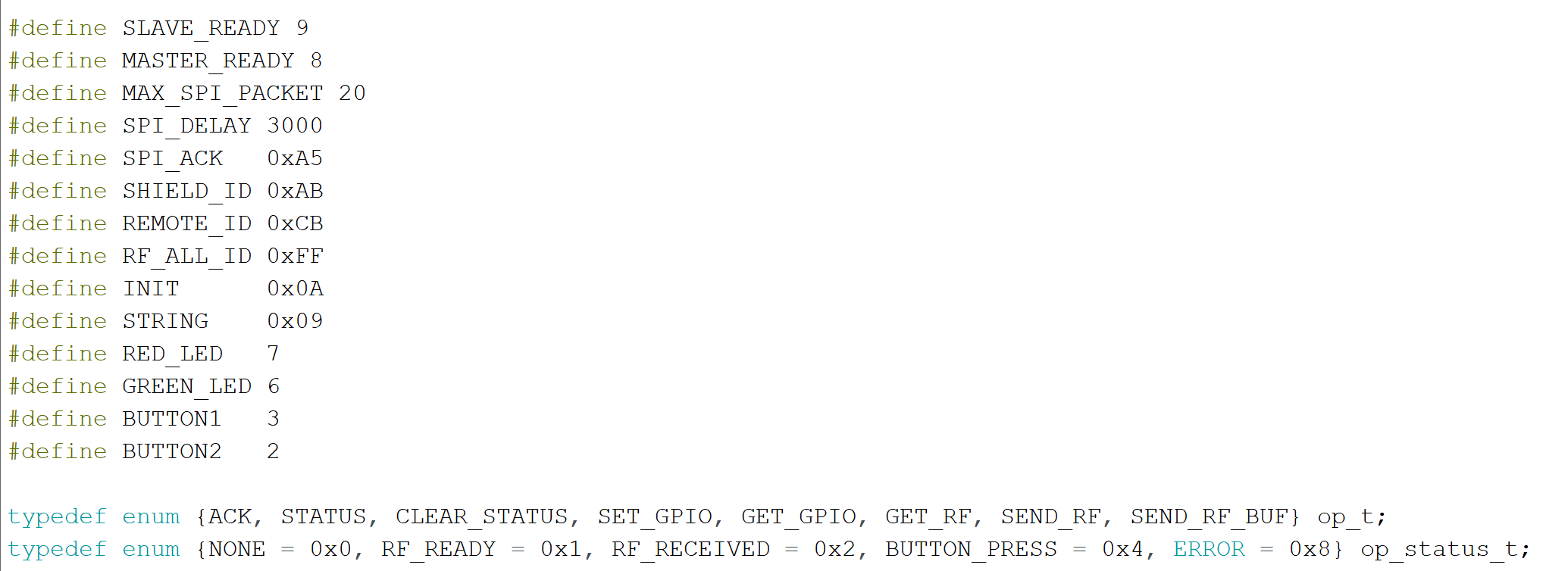 SPI Struct, and shield_spi function parameters
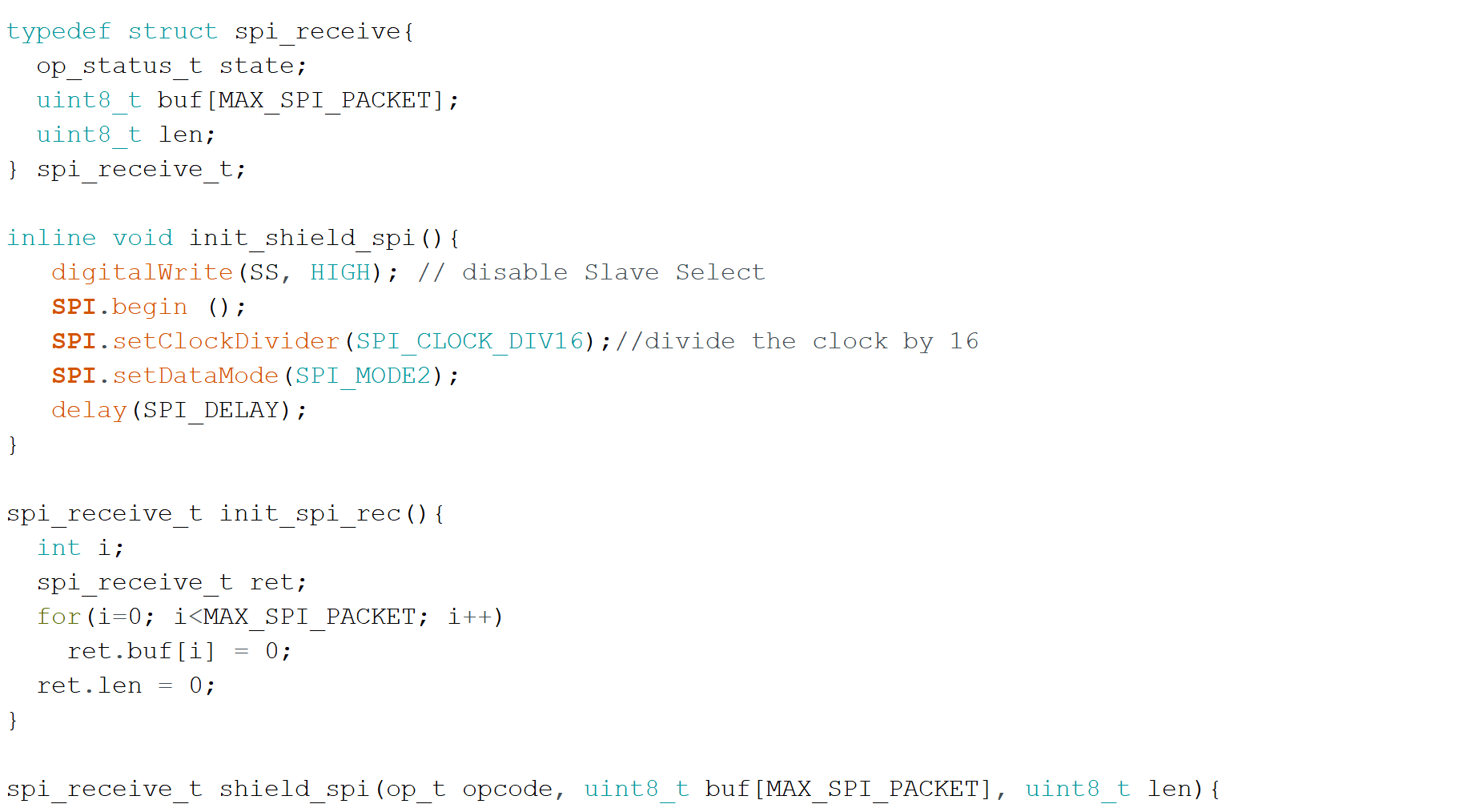 Sub-Gigahertz POSIX Threads
slaveThread:
	Decodes the previous SPI transaction, sets the Tx buffer (if need be), sets the SPI slave buffer for the next SPI transaction, and waits until the next SPI transaction (interrupt + semaphore).
txThread:
	Once the Tx buffer has been set, the thread cancels the Rx command, runs the Tx command, and signals the rxThread to continue (semaphore)
rxThread:
	Runs the Rx command, gets the Rx buffer from the queue (callback) and updates the status.
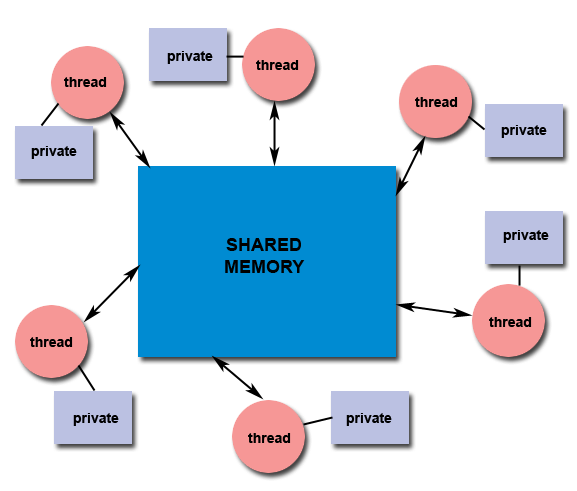 What is a POSIX Thread?
“A thread is the smallest sequence of programmed instructions that can be managed independently by an operating system scheduler.”
POSIX threads are an IEEE standard (IEEE 1003.1c) which define an API for thread creation and synchronization
Allow for “simultaneous” execution of code
Lightweight compared to processes
https://stackoverflow.com/questions/15127279/whats-a-pthread
https://computing.llnl.gov/tutorials/pthreads/
TI RTOS Pthread Creation
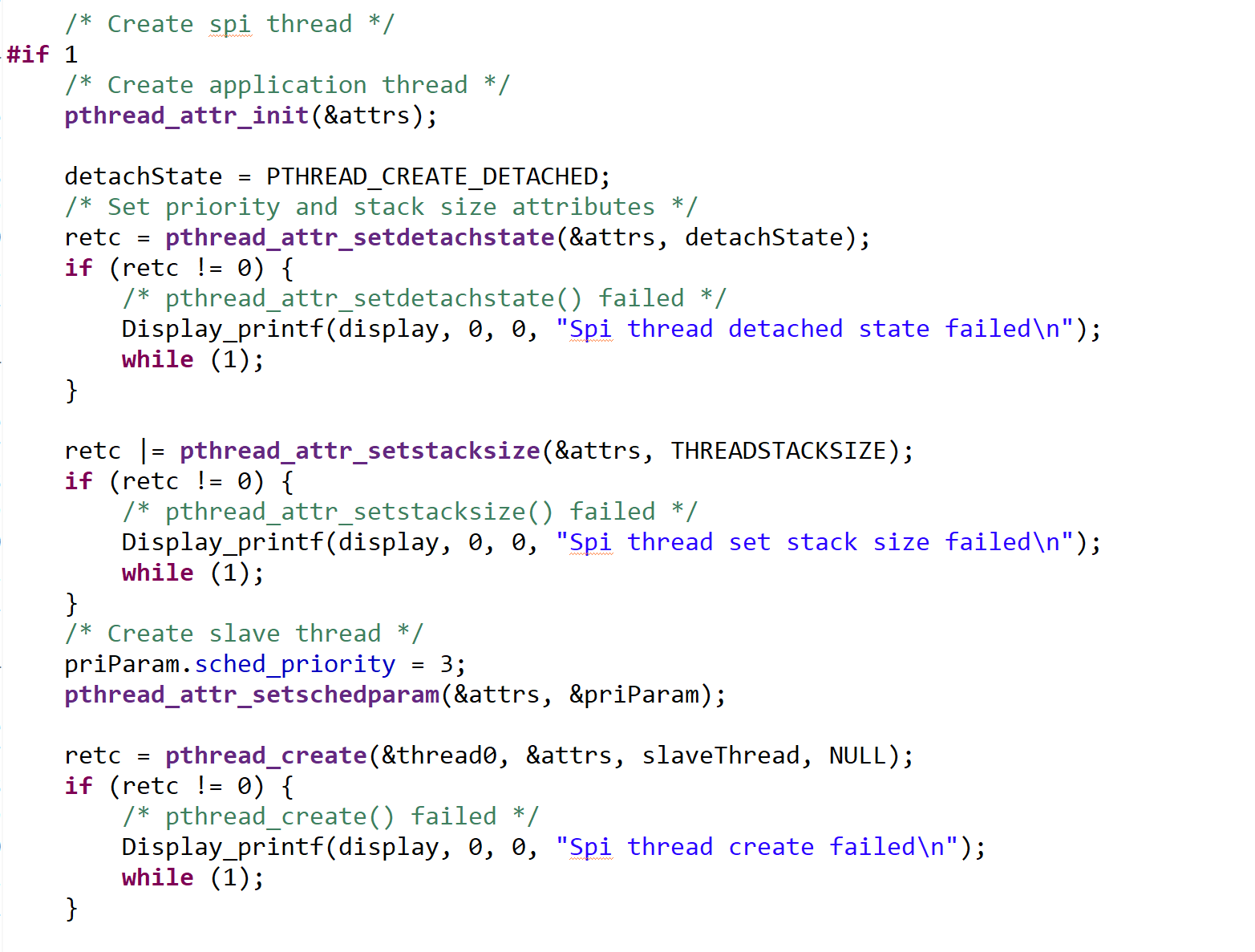 Initialize attributes
Detach from current thread
Set stack size
Issues with using too much stack space
Set Priority
Create the thread
Sub Gigahertz Arduino Shield
Requirements:

CC1310 controller will be powered from the 3.3 V output of Arduino.
The Shield sends and receives instructions with the Arduino over SPI/I2C.
The shield will trigger GPIO signals from commands received over SPI/I2C bus protocols.
Verification:

Measure 3.3 V output of the Arduino with a multimeter.
3.301 V (1.8 V to 3.8 V)
Ensure the CC1310 triggers a response when it receives a command from the Arduino
Measure the GPIO output signal with a multimeter to ensure a correct response.
3.023 V
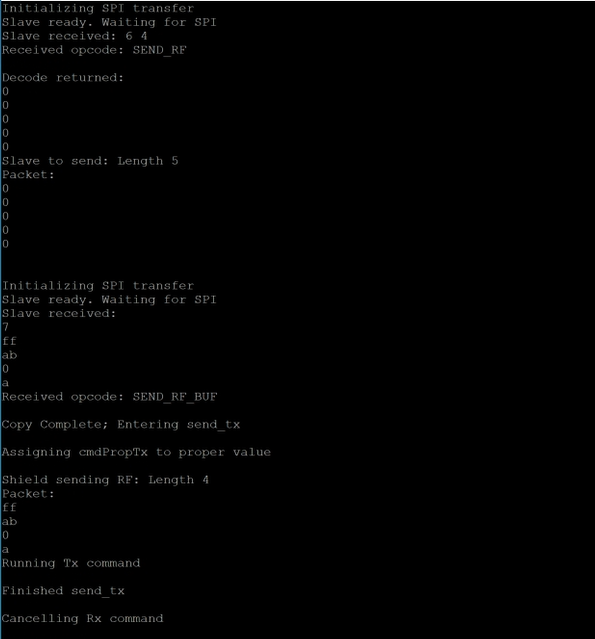 Arduino Sends Shield the Length for the RF Packet
Arduino Init
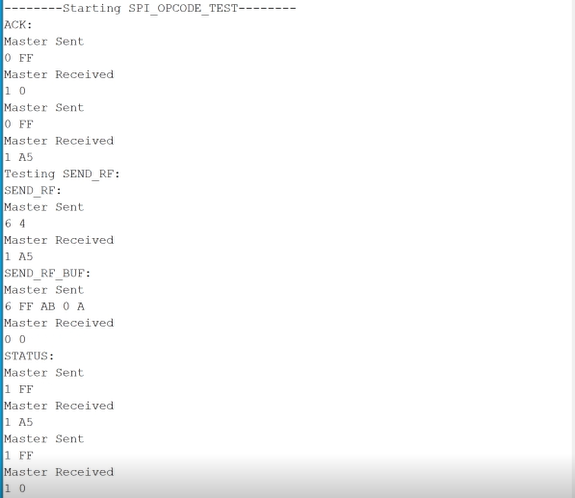 Arduino Waits Until Shield Sends ACK Token
Shield Receives RF Packet from Arduino
Arduino Sends Out RF Broadcast to All Devices
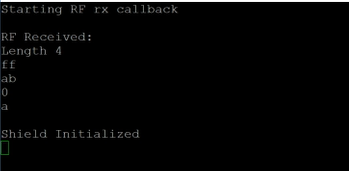 Shield Sends RF Packet
Remote Receives RF Packet
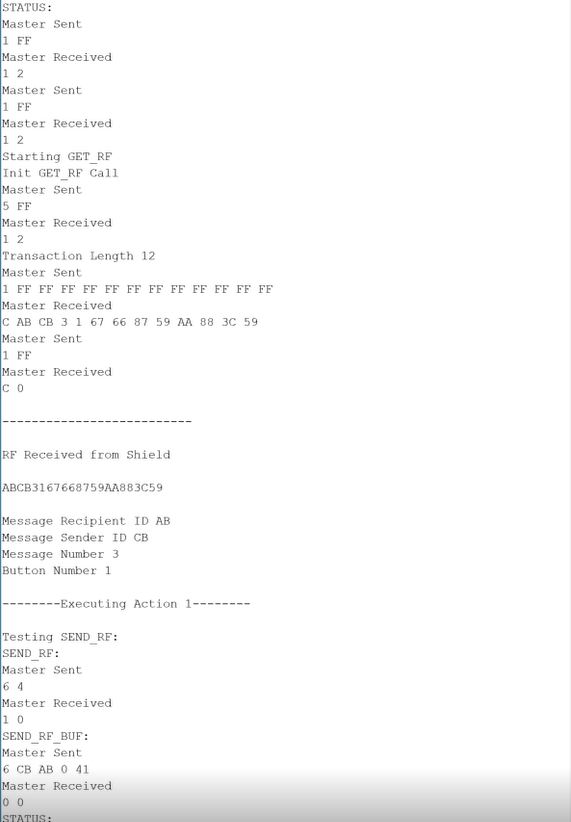 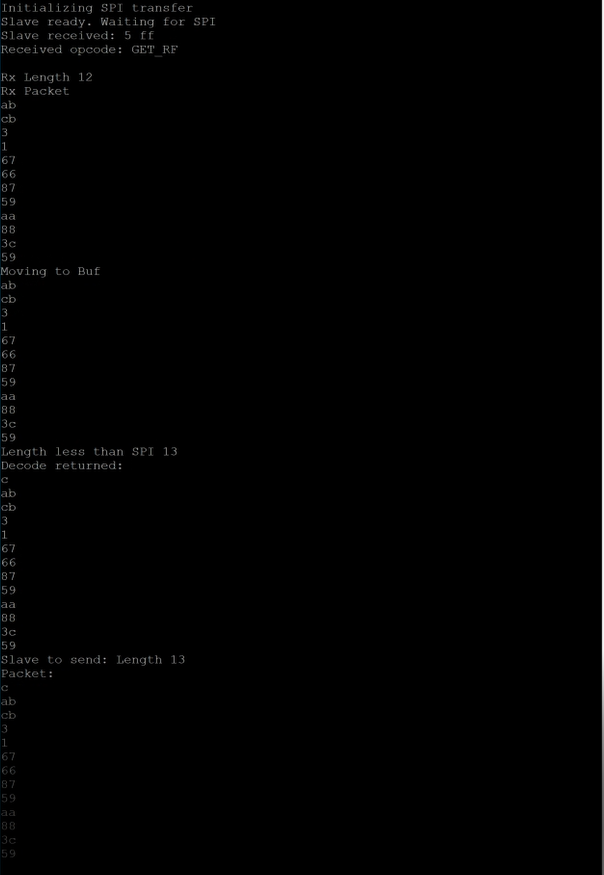 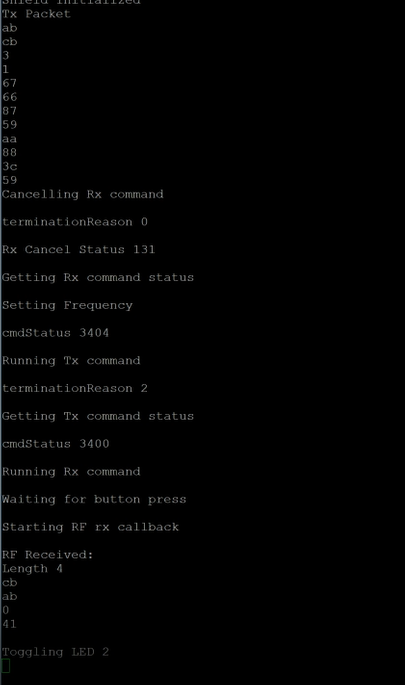 Shield Sends Status 2 (RF_Received)
Packet Received by Shield
Packet Starts at the Remote
Remote Sending Packet to Arduino
Packet Sent to Arduino over SPI
Arduino Decodes and Executes (Sends Response)
Remote Receives Response
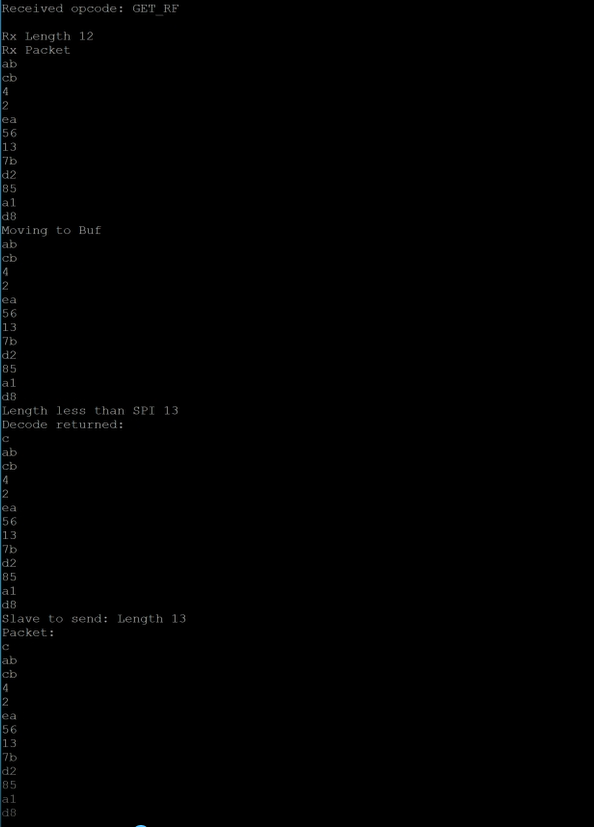 Shield Sends Status 2 (RF_Received)
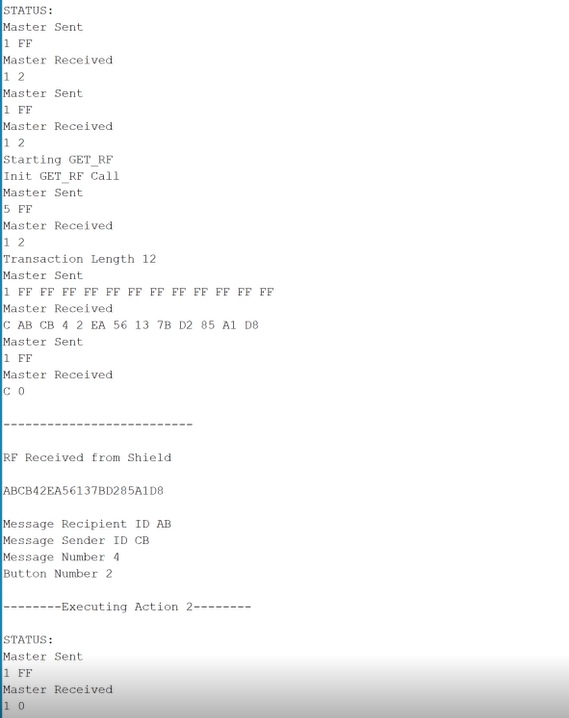 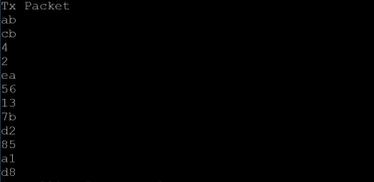 Packet Received by Shield
Packet Starts at the Remote
Remote Sending Packet to Arduino
Packet Sent to Arduino over SPI
Arduino Executes Action
Shield Sending to Remote
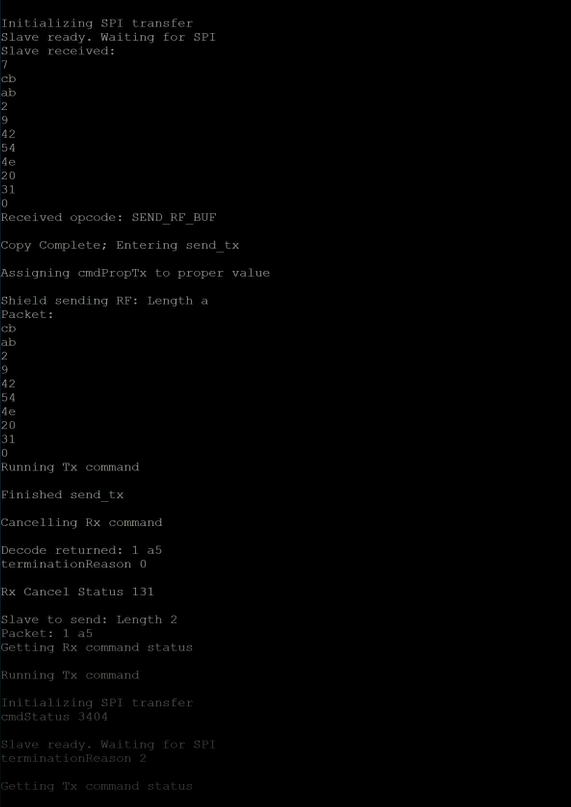 Button Interrupt
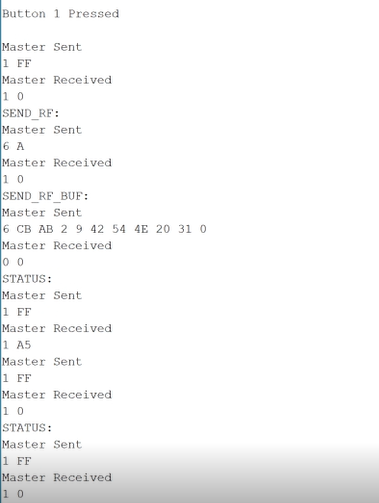 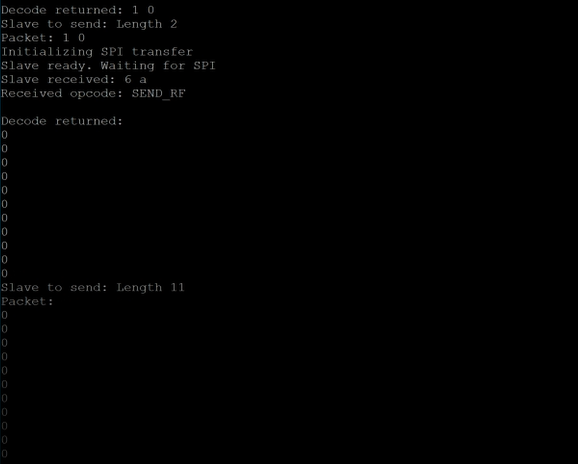 Shield Receives RF Packet
Packet Sent to Arduino over SPI
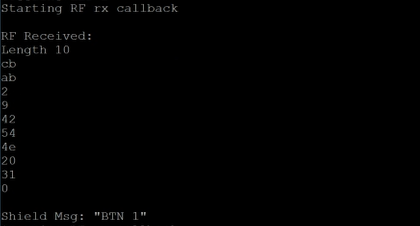 Shield Gets Length of RF Packet
Remote Receives RF Packet
Shield Sends RF Packet over Sub-1Gigahertz
Shield Sending to Remote
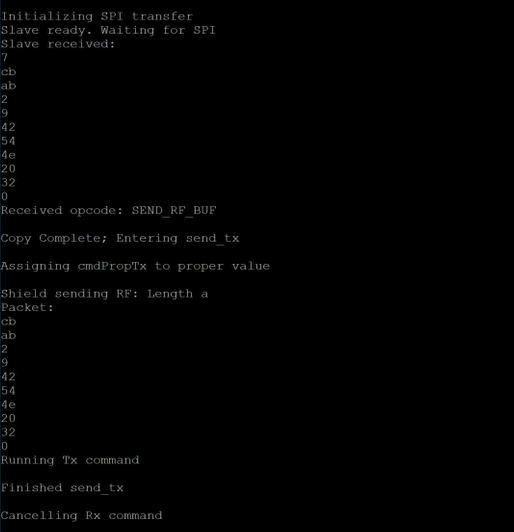 Button Interrupt
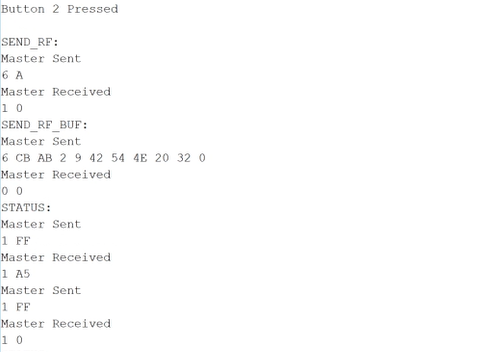 Shield Receives RF Packet
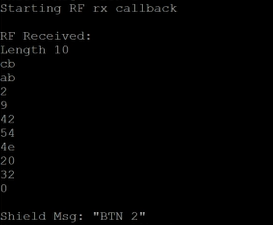 Remote Receives RF Packet
Packet Sent to Arduino over SPI
Shield Sends RF Packet over Sub-1Gigahertz
Future Plans
Second Generation PCB to allow for stacking
Interrupt based Arduino Signaling on status change
Reduce power
Support AES encryption for RF messages
Prevents replay attacks
Support TI’s SimpleLink Architecture
Allows for better integration with existing sub-gigahertz products and device connectivity
Implement a demo with SoftTimer library with Arduino 
Allows for pseudo muti-threading to detach polling from main program.
Conclusion
Working first concept
Some implementation hiccups
Great project to put open-source
Commercially viable 
Fun and easy future features